ОШСКИЙ ГОСУДАРСТВЕННЫЙ УНИВЕРСИТЕТ
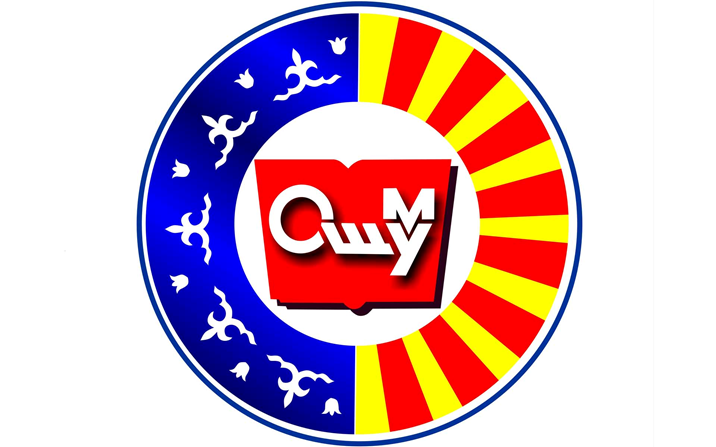 Медицинский факультетКафедра «Фармацевтической химии и технологии лекарственных средств»
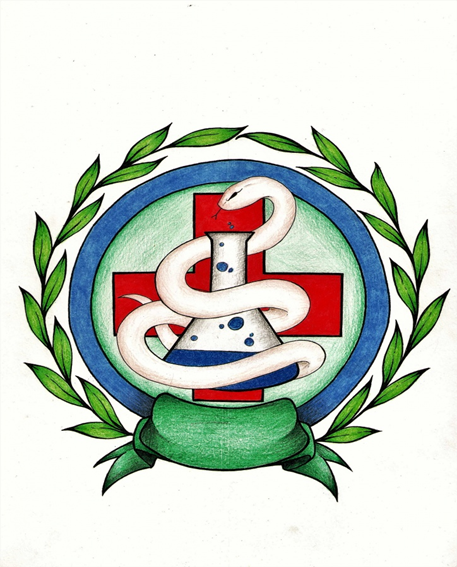 Предмет – «Аналитическая химия»                    2 курс, 3 семестр
ЛАБОРАТОРНо-практическое занятие №2
Реакции и анализ катионов ii  аналитической группы
Цель: Изучение реакций  
 обнаружения катионов 
II аналитической группы.
Основные вопросы
1.Общая характеристика катионов II группы.
2.Частные реакции на катиона Ag+
3.Частные реакции катиона Pb2+
4.Частные реакции катиона Hg2+
5.Применение в медицине данных катионов.
6.Контрольные вопросы.
7.Домашнее задание.
1.Общая характеристика II аналитической группы.
К катионам второй аналитической группы относятся 
катионы, дающие осадки с соляной кислотой и ее 
солями, которые являются групповым реагентом.
При взаимодействии солей катионов второй группы с 
хлоридами образуются осадки, трудно растворимые в 
воде и кислотах:
                        Ag++Cl-→AgCl↓
                        Hg22++2Cl-→Hg2Cl2↓
                        Pb2++2Cl-→PbCl2↓
Химический анализ катионов II группы имеет большое значение в определении качества изделий из стекла, пищевых продуктов и т.д., поэтому при изучении реакций катионов II группы и при проведении анализа смеси катионов этой группы, следует быть очень внимательными и вдумчиво относиться к условиям проведения тех или иных реакций. Соединения серебра, ртути (1) и свинца имеют широкое применение в науке и технике. Соли серебра используются в фотографии, соли ртути (1) – в ветеринарии, соли свинца – в лакокрасочной промышленности.
2.Частные реакции на катиона Ag+
1. Реакция с солями йодистоводородной кислоты:
KI+AgNO3→AgI↓+KNO3
Образуется желтый осадок йодида серебра, нерастворимый в 
гидроксиде аммония, кислотах.
2. Реакция с солями хромовой кислоты:
2AgNO3+K2CrO4→Ag2CrO4↓+2KNO3
Образуется красно-кирпичный осадок хромата серебра, 
растворимый в азотной кислоте и гидроксиде аммония.
3. Реакция с тиосульфатом натрия:
2AgNO3+ Na2S2O3→ Ag2S2O3↓+2NaNO3
Образуется осадок белого цвета, растворимый в избытке 
реактива.
3.Частные реакции катиона Pb2+
1.Реакция с солями йодистоводородной кислоты:
           Pb(NO3)2+2KI→PbI2↓+2KNO3
Образуется осадок дийодида свинца желтого цвета, растворимый в избытке реактива.
2. Реакция с хроматом калия:
Pb(NO3)2+ K2CrO4→PbCrO4↓+2KNO3
Образуется желтый осадок хромата свинца, растворимый в азотной кислоте и щелочах.
3. Реакция со щелочами:
Pb(NO3)2+NaOH→Pb(OH)2↓+NaNO3
Образуется белый осадок гидроксида свинца (2), растворимый в избытке реактива.
4.Частные реакции катиона Hg2+
1Реакция с едкими щелочами.
Hg2(NO3)2+2NaOH→Hg2O↓+H2O+2NaNO3
Образуется черный осадок оксида ртути (1)
2. Реакция с хроматом калия
Hg2(NO3)2+ K2CrO4→Hg2CrO4↓+2KNO3
Образуется кирпично-красный осадок хромата ртути(1), растворимый в азотной кислоте.
5.Применение в медицине данных катионов.
Соединения катионов второй аналитической группы нашли широкое 
применение в медицине и фармации. Нитрат серебра в виде глазных 
капель используется при лечении глазных заболеваний, для профилакти
ки заболеваний глаз у новорожденных, в кристаллическом виде – для 
Прижиганий. Нитрат серебра находит широкое применение как реактив 
при анализе многих лекарственных препаратов. Широко применяют как
 вяжущие, антисептические средства препараты коллоидного серебра –
 колларгол и протаргол. Дихлорид ртути(1) в виде мазей применяют при 
заболеваниях глаз. Ацетат свинца в виде водных растворов обладает
 вяжущими свойствами и применяется наружно для примочек и компрессов
 при воспалительных заболеваниях кожи и слизистых оболочек. Оксид
 свинца входит в состав свинцового пластыря, используемого как 
противовоспалительное, дезинфицирующее средство.
7.Контрольные вопросы.

1.Есть ли групповой реагент у второй аналитической группы?
2.Какого цвета дает осадок серебра при реакции с тиосульфатом 
натрия? Напишите уравнение реакции.
3.Какого цвета дает осадок при реакции свинца с хроматом 
калия?
Напишите уравнение реакции.
4.Какой цвета получается осадок при взаимодействии нитрата
 ртути и 
гидроксида натрия? Напишите уравнение реакции.
5.Объсните почему нужно проводить все качественные реакции на 
катионы данной группы очень внимательно и вдумчиво?
Домашнее задание.
1.Найти в дополнительной литературе-где и когда  катионы  II  аналитической группы применяются в медицине.
2.Самостоятельно обзорно ознакомиться с катионами III  аналитической группы.
3.Подготовить «планшет»  с реакциями I и II  аналитической
 группы.
СПАСИБО ЗА ВНИМАНИЕ!